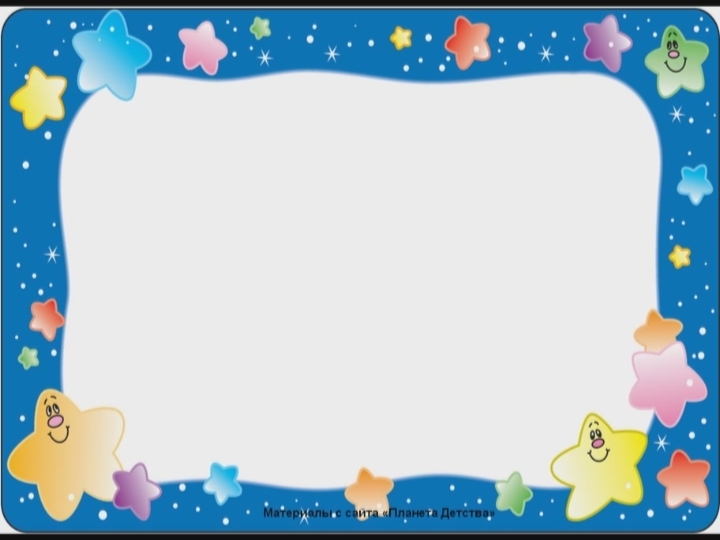 Физические основы дистанционных методов
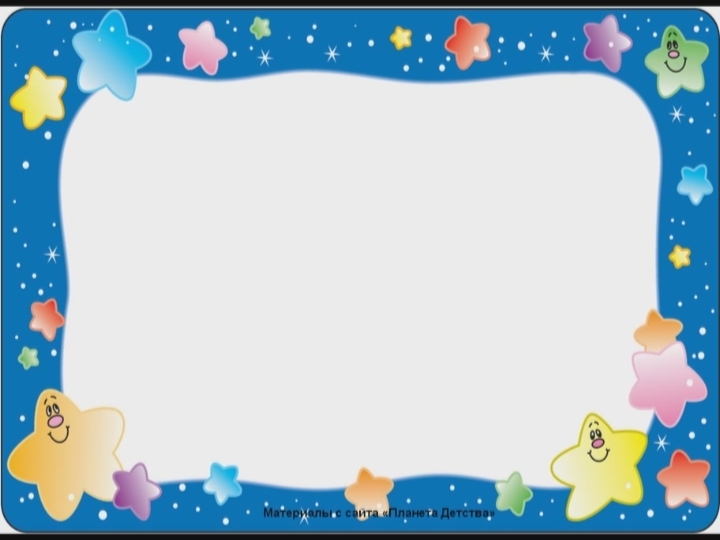 Физические основы аэрокосмического зондирования и прин­ципы регистрации электромагнитного излучения представляют собой фундаментальные знания, которые мало меняются во 
вре­мени, а конкретные съемочные системы и виды съемок непре­рывно совершенствуются, часто сменяясь на новые
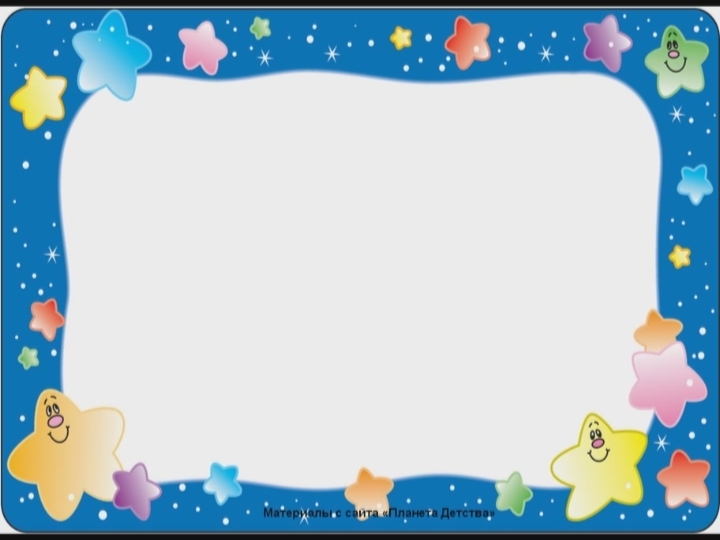 Поэтому, изу­чая технологии получения снимков, важно обращать особое 
вни­мание на основные принципы устройства съемочных систем и принципиальные особенности аэрокосмических съемок, влия­ющие на изобразительные и измерительные свойства снимков.
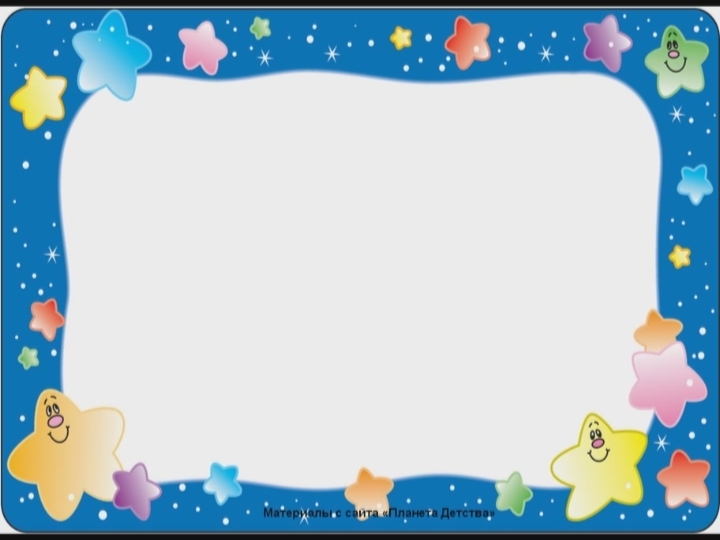 При аэрокосмическом зондировании информация об объекте исследования извлекается из результатов регистрации излучения, представляющего собой электромагнитные волны — ультрафио­летовые, световые, инфракрасные, радиоволны, имеющие разную длину, распространяющиеся прямолинейно с 
одинако­вой скоростью — скоростью света — и при взаимодействии с ве­ществом подчиняются одинаковым физическим законам
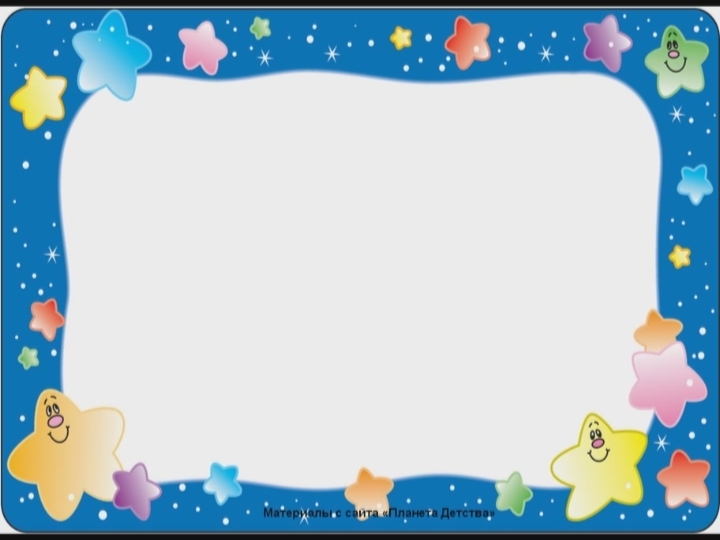 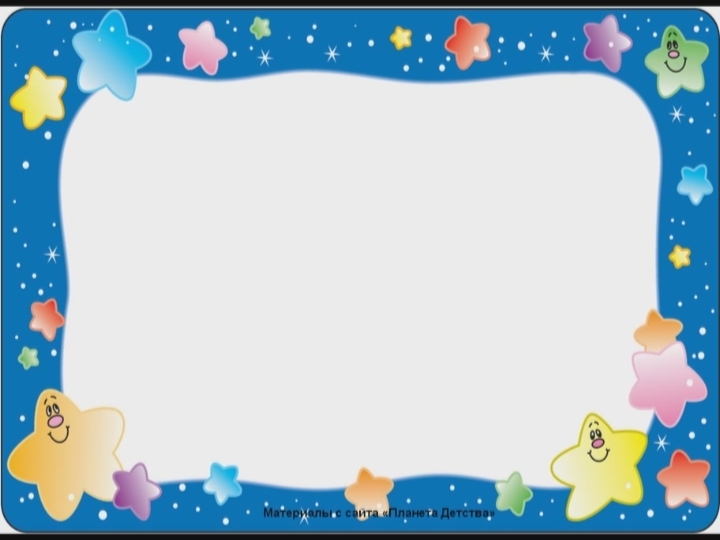 Последовательность электромагнитных волн, классифицирован­ная по их длинам (или частотам), называется спектром электро­магнитных волн. Большинство современных аэрокосми­ческих методов основано на использовании оптических и ультра­коротких радиоволн с длиной 
от 0,3 мкм до 3 м.
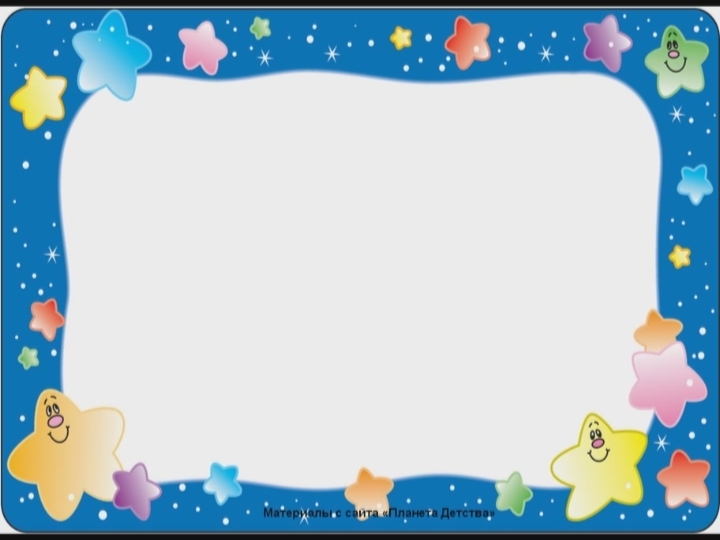 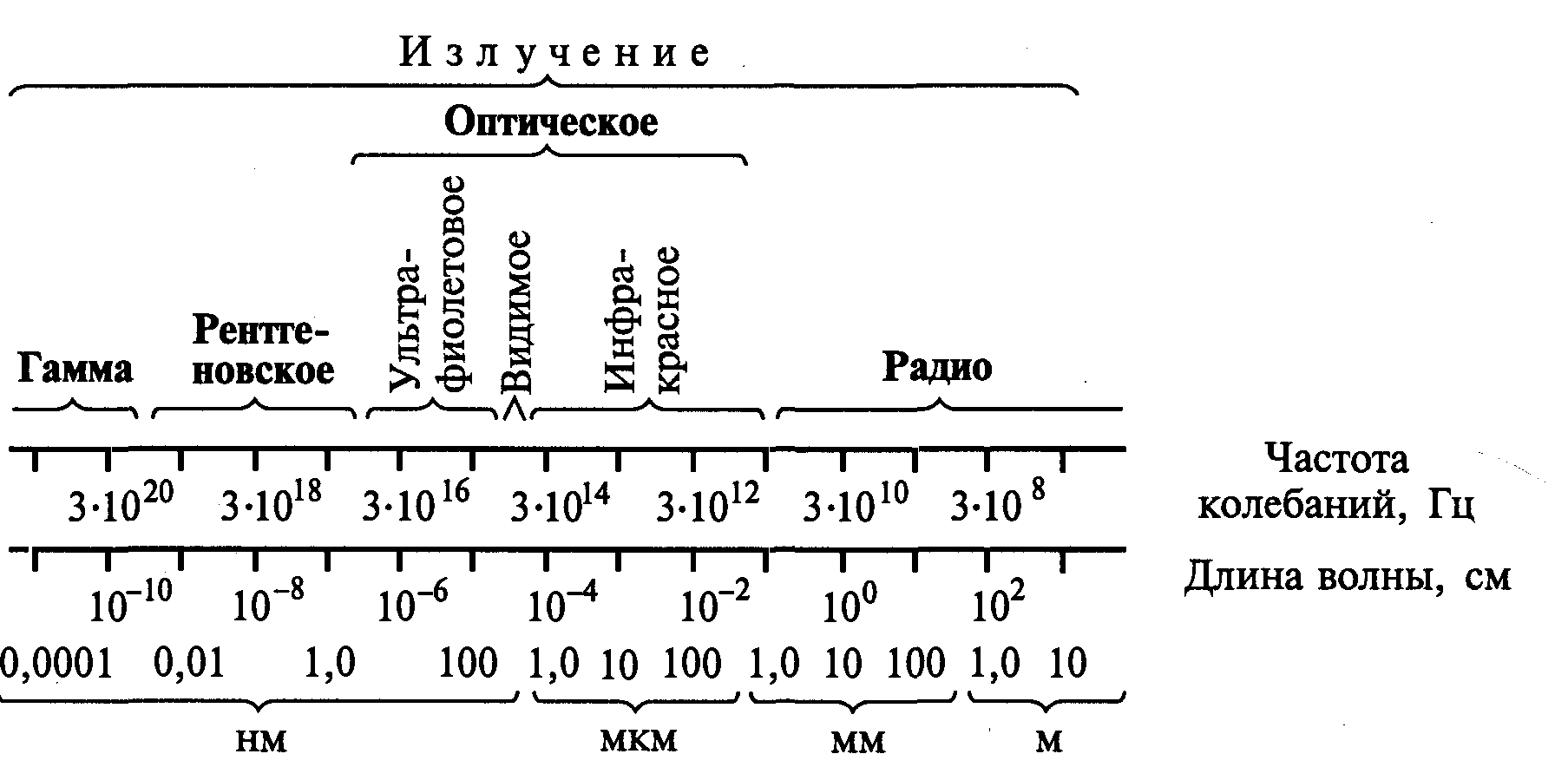 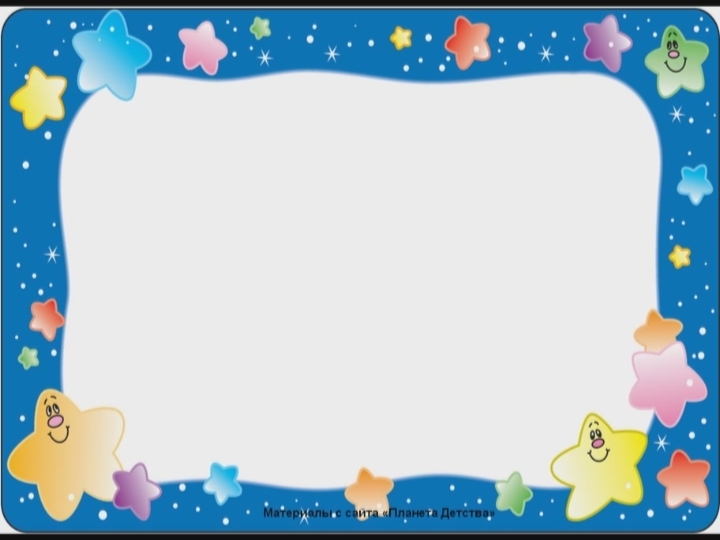 Фотосъемка позволяет получать изображения в ультрафиолетовой, видимой и ближней инфракрасной области спектра электромагнитного излучения непосредственно на светочувствительных материалах. Фотосъемка является одним из основных методов дистанционных съемок, так как она дает наибольший объем информации при высоком геометрическом качестве изображений
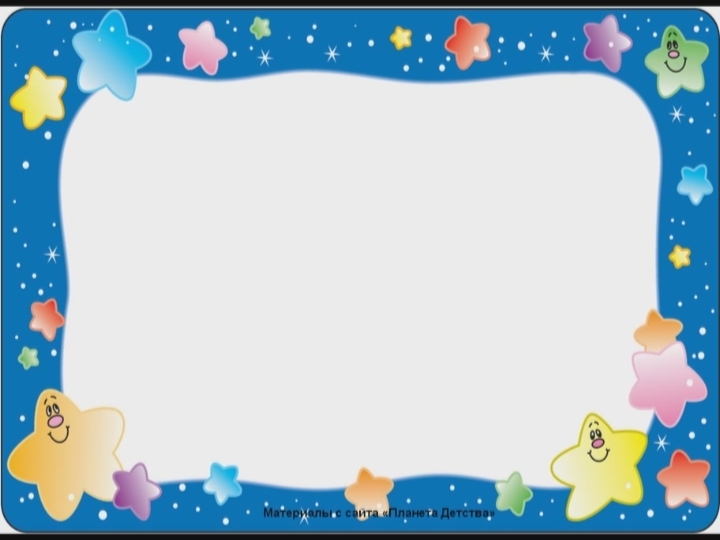 К нефотографической съемке относят различные виды съемок, охватывающие спектр электромагнитных излучений от ультрафиолетового до радиодиапазона. Наибольшее развитие получили телевизионная, радиолокационная и лазерная съемка
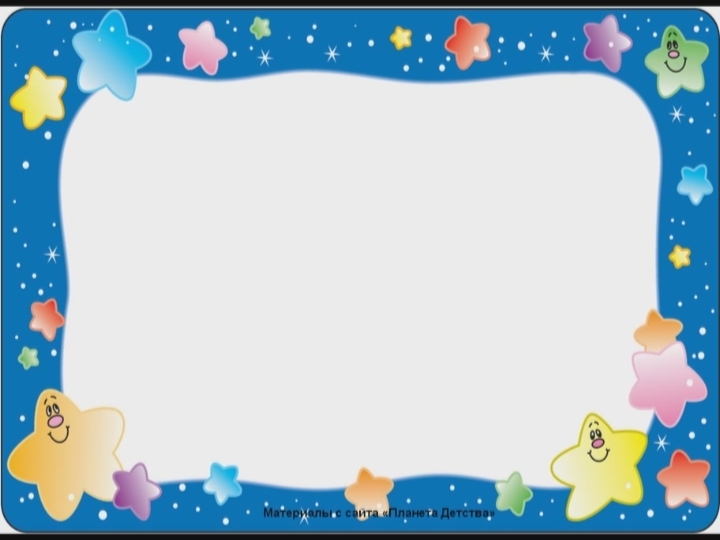 Многозональная съемка – это съемка в узких спектральных диапазонах, когда одновременно используется несколько (до 6 и более) каналов. Диапазоны многозональной съемки обычно располагаются в различных участках спектра
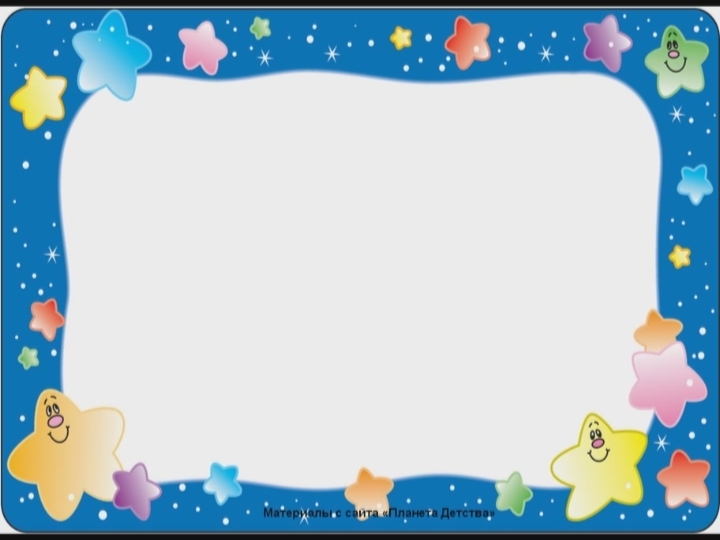 Воздушная съемка или аэрофотосъемка  – основной источник получения исходной информации о местности при составлении топографических и геологических карт
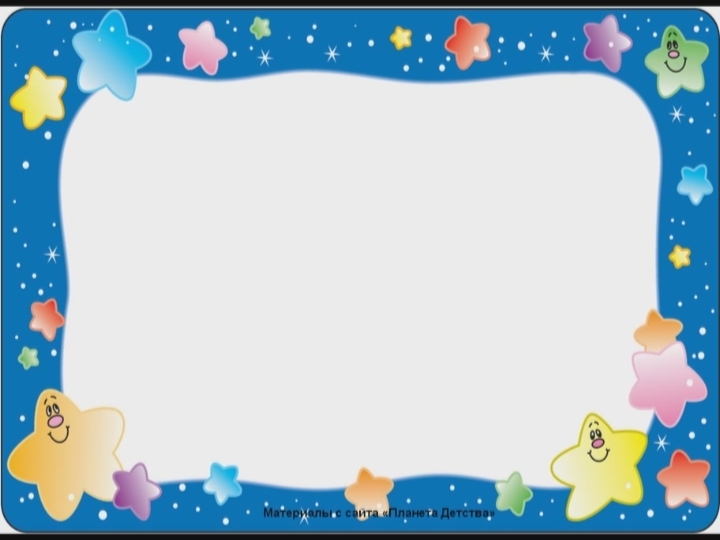 Фотосъемку, выполненную 
с высот до 10 000 м, 
называют обычной аэрофотосъемкой,
 а свыше 10 000 м – 
высотной аэрофотосъемкой
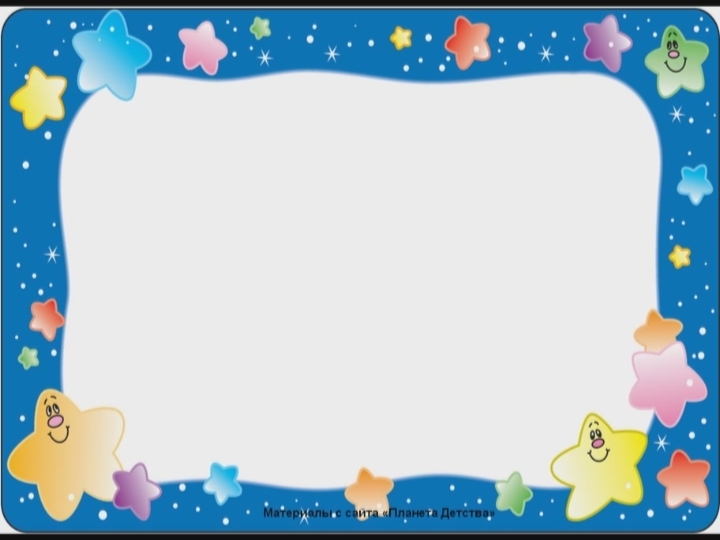 Природные условия 
проведения съемок
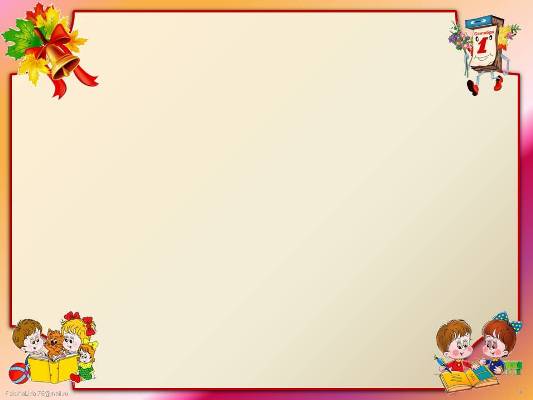 Солнечное излучение
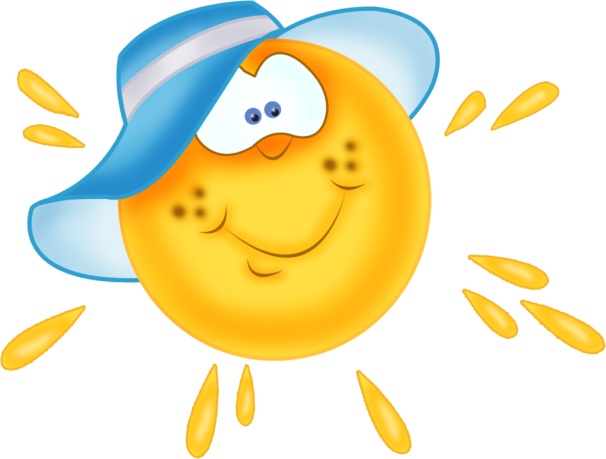 Основным естественным источником освещения земной по­верхности является Солнце, которое излучает различные элект­ромагнитные волны — от ультрафиолетовых до радиоволн. 
Основ­ная энергия приходится на излучение с длинами волн 0,3 — 3 мкм, причем максимум энергии — на волны длиной около 0,5 мкм
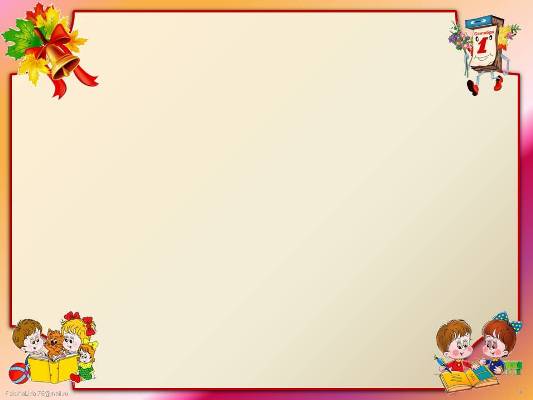 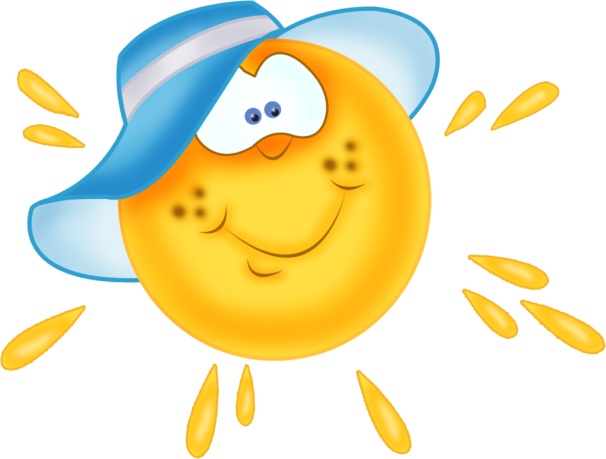 Для аэрокосмического изучения объектов суши наибольший 
ин­терес представляет отраженное излучение, определяющее их 
оп­тические характеристики:
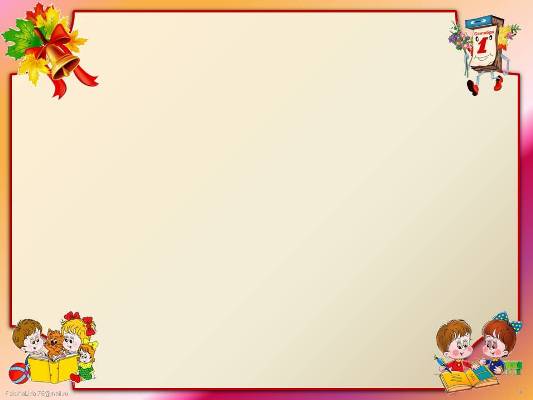 яркость – характеризуется световым потоком излучаемого и отражающего объекта;
альбедо – характеризуется потоком радиации, отражающейся от поверхности и потоком падающим на нее
Для объектов зем­ной поверхности наиболее важны коэффициенты интегральной и спектральной яркости, 
яркостный контраст и индикатриса отра­жения
Коэффициент интегральной {ахроматической) яркости  r ха­рактеризует относительную величину отраженного потока излучения в заданном направлении по сравнению с освещающим по­током
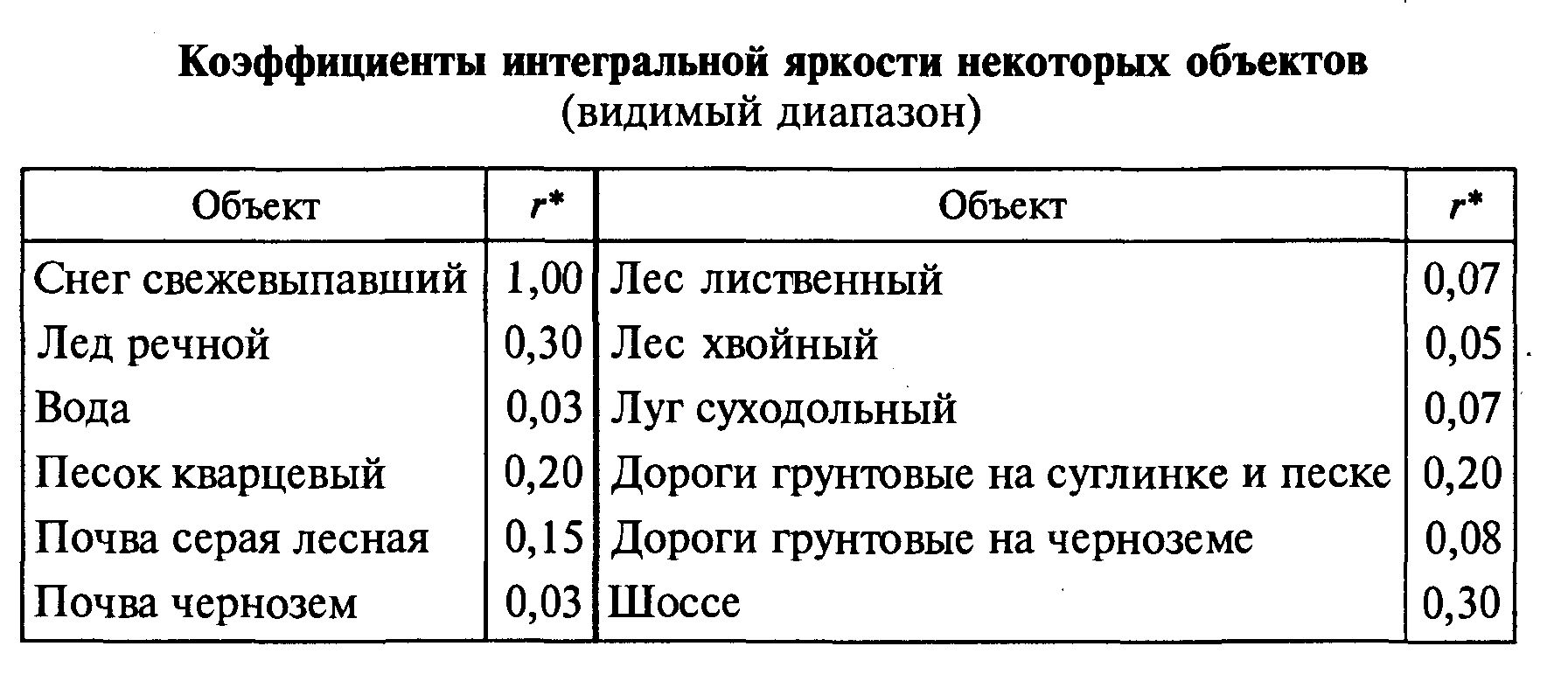 Яркостный контраст применяется для характеристики яркостных различий двух объектов 
(или смежных деталей одного объекта). 
Применяют несколько 
взаимо­связанных выражений для контраста. Среди них наиболее употре­бительны относительный контраст и так называемый визуальный
Индикатриса отражения – это совокупность коэффициентов ярко­сти объекта по разным направлениям 
изображенная графически в виде полярной диаграммы
Различают четыре основных вида индикатрис отражения. 
Свой­ством зеркального отражения обладают спокойная 
водная повер­хность, ледяной покров, накатанные грунтовые дороги
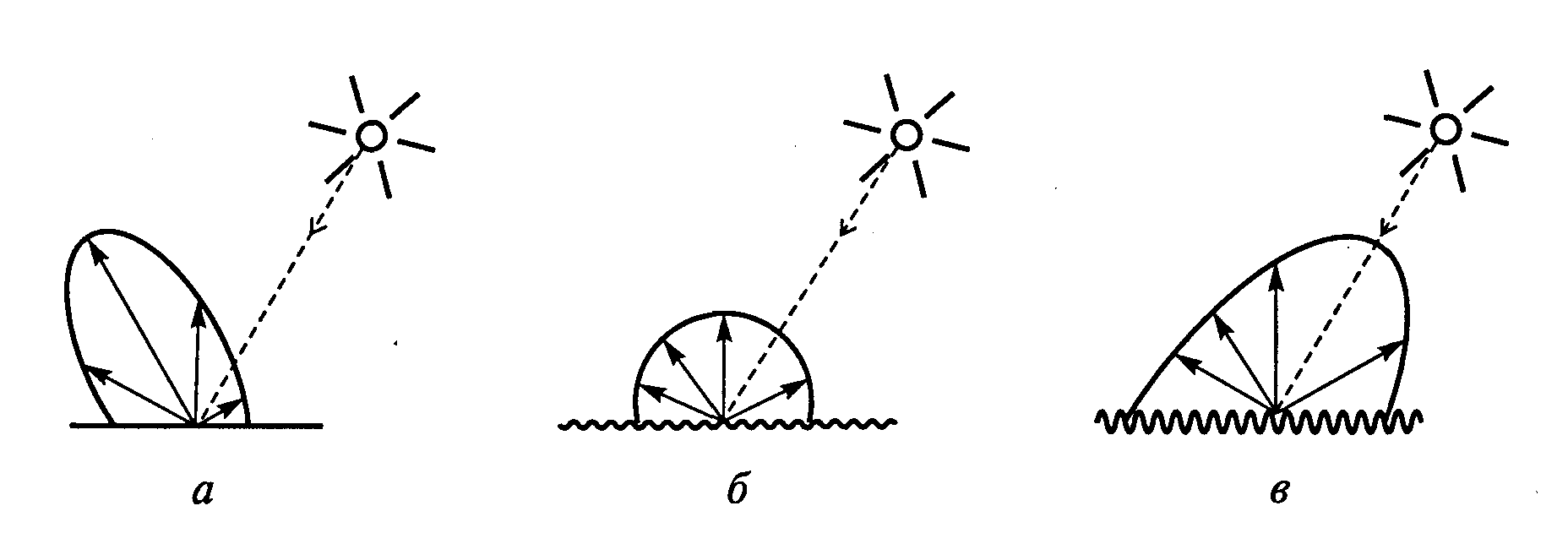 Индикатриса отражения 
гладкой (а), 
шероховатой (матовой) (б) и расчлененной (в) поверхности
Собственное излучение Земли
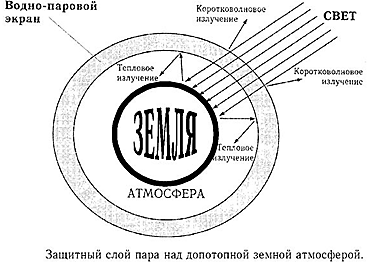 Максимум энергии излучения приходится на диапазон 10 мкм (инфракрасное излучение). На длинах волн 304 мкм интенсивность излучения Земли примерно одинаковая с инфракрасным солнечным излучением. 
Основная энергия уходящего излучения Земли приходится на участок спектра от 3 до 30 мкм. Инфратепловая съемка выполняется, в основном, в областях спектра 3-5 и 8-15 мкм в так называемых окнах прозрачности
Прохождение излучения в атмосфере
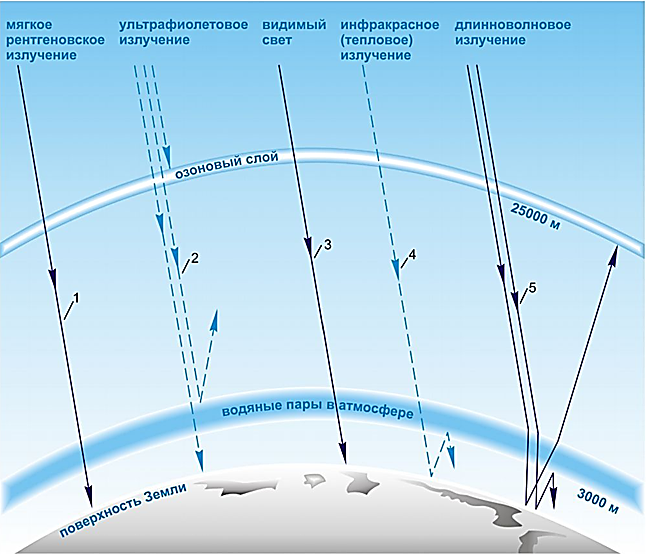 основная часть атмосферы, влияющая на прохождение  излучения, заключена в приземном слое толщиной 10 км
При прохождении излучения через атмосферу возникают следующие явления: 
рефракция 
рассеяние 
поглощение излучения
Спектральная отражательная способность природных объектов
По спектральной яркости в видимом диапазоне, где получен наибольший объем экспериментальных данных, все мно­гообразие объектов земной поверхности отчетливо делится на не­сколько классов, каждый из которых отличается по характеру спек­тральной отражательной способности
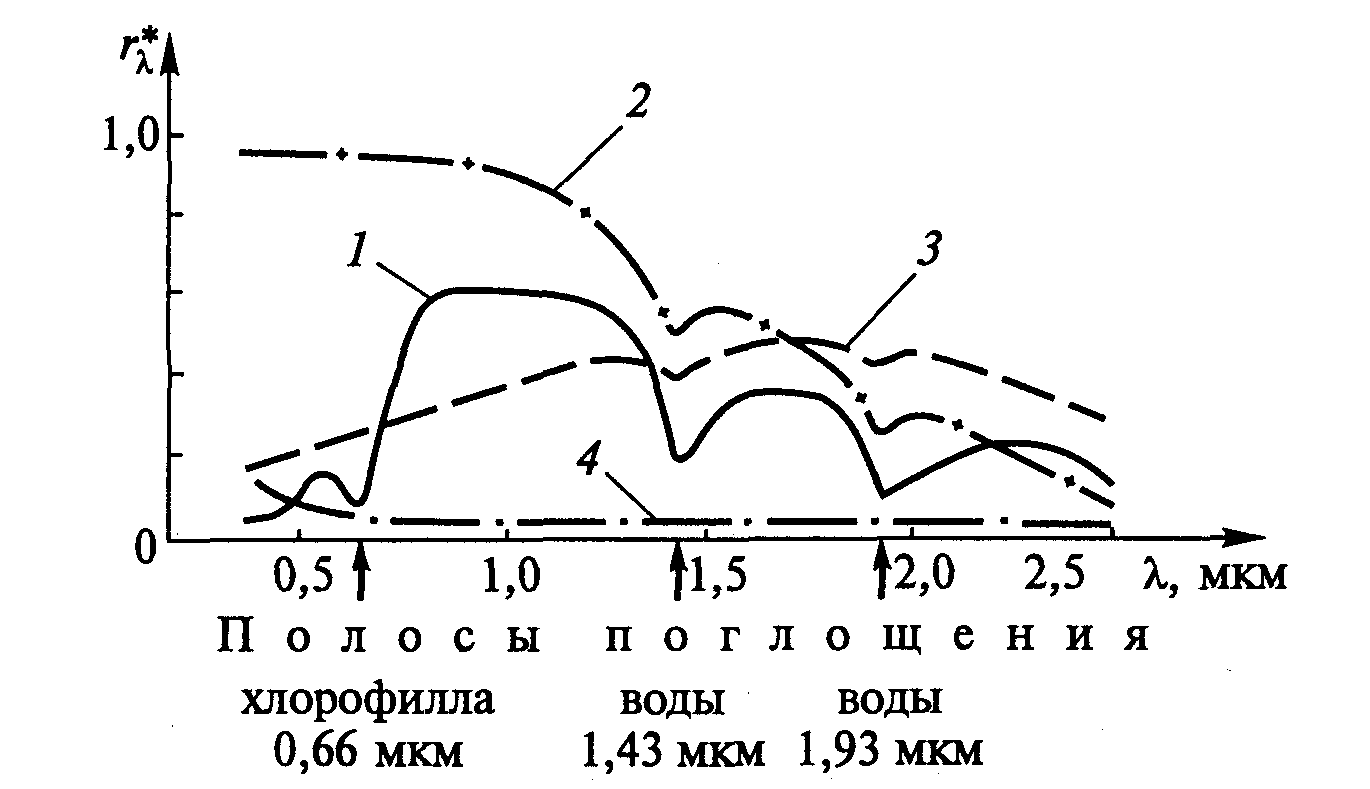 Горные породы и почвы характеризуются увеличением коэф­фициентов спектральной яркости по мере приближения к красной зоне спектра. Спектральная яркость горных пород зависит от входящих в их состав минералов и элементов, а почв — от содер­жания соединений железа и гумуса.

Растительный покров отличается характерным максимумом отражательной способности в зеленой (0,55 мкм), минимумом — в красной (0,66 мкм) и резким увеличением отражения в ближ­ней инфракрасной зоне. 

Водные поверхности характеризуются самыми низкими зна­чениями и монотонным уменьшением отражательной способнос­ти от сине-фиолетовой к красной зоне спектра, поскольку длин­новолновое излучение сильнее поглощается водой.

Снежный покров обладает наиболее высокими значениями коэффициентов спектральной яркости с небольшим их пониже­нием в ближней инфракрасной зоне спектра

Общим для всех объектов является понижение коэффициента спектральной яркости в зоне 2—3 мкм.
На отра­жательную способность горных пород влияют запыленность, раз­личные поверхностные выцветы и корки
При повышении влажности почв их яркость уменьша­ется (при полном насыщении водой — в два раза)
Спектральная яркость растений меняется с их возрастом: она выше у молодых растений и ниже у находящихся в стадии полной зрелости
Отражательная способность водных объектов сильно зависит от содержания в воде фитопланктона и ее загрязнения — наличия взвешенных частиц, нефтяной пленки и т.д
Загрязнение снега и содержание в нем воды также приводят к изменениям отражательной способности. При насыщении снега водой отражение ближнего и среднего инфракрасного излучения резко падает
Влияние атмосферы на регистрируемое излучение
Влияние облачности. Радиоволны длиной свыше 2 см беспрепятственно проходят сквозь облачный покров. При плани­ровании аэрокосмических съемок приходится учитывать простран­ственно-временные закономерности распространения облачнос­ти в течение суток и года
Атмосферная рефракция (искривление лучей) связана с изме­нением коэффициента преломления в разных слоях атмосферы, что обусловлено их различной плотностью, температурой, влаж­ностью.
Спектральная прозрачность атмосферы. По мере перехода в длинноволновую часть располагаются участки спектра — окна прозрачности, где коэффициент прозрач­ности атмосферы достаточно велик, хотя и не всегда равен еди­нице